Understanding Behavior in CHARGE Syndrome
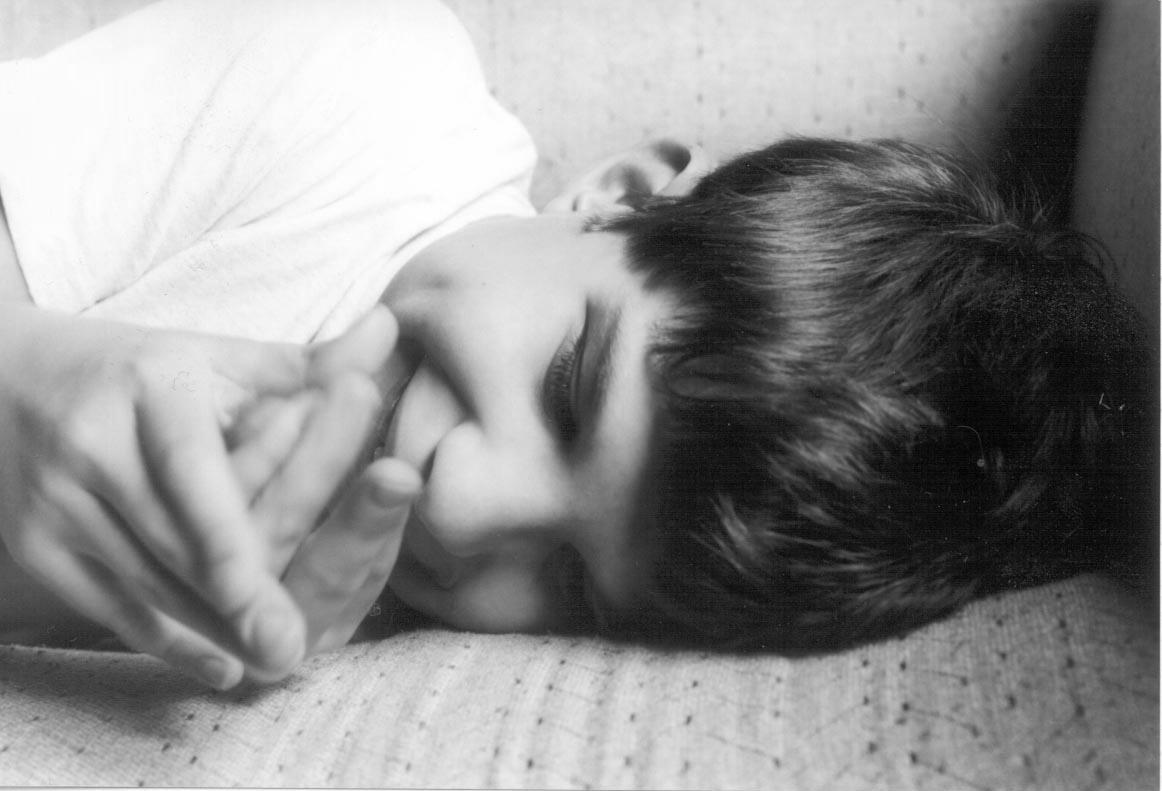 Timothy S. Hartshorne, Ph.D.
Central Michigan University
Essential Understanding
All behavior has a purpose.
All behavior is communication.
Once you understand the purpose of the behavior, and recognize what it is telling you, the behavior often makes sense.
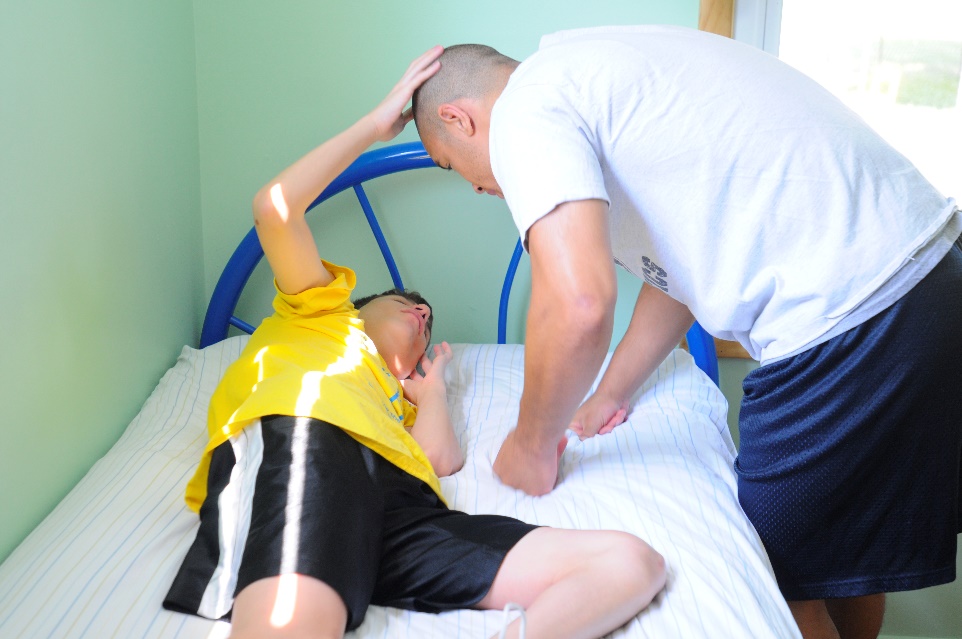 The Big Three
PAIN
SELF-REGULATION
SENSORY ISSUES
ANXIETY
The Big Three
PAIN
SELF-REGULATION
SENSORY ISSUES
ANXIETY
Always consider pain first
The myth of the high pain threshold
The reality of high pain tolerance
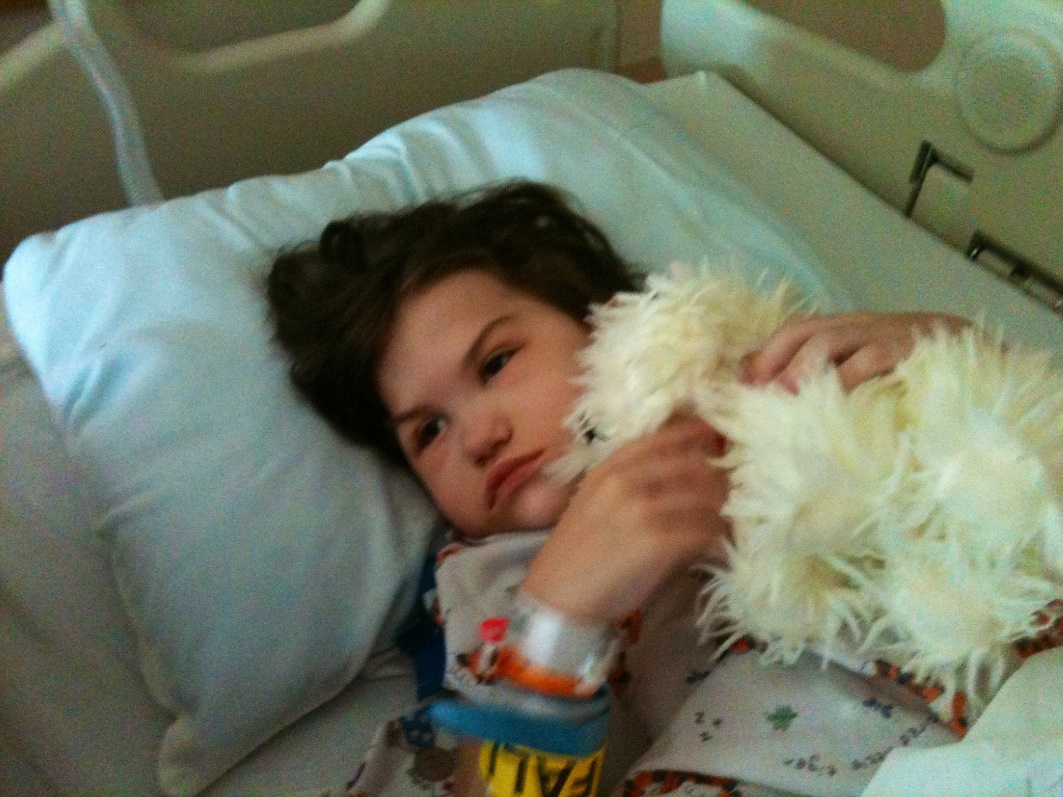 Pain:  Jacob’s ear
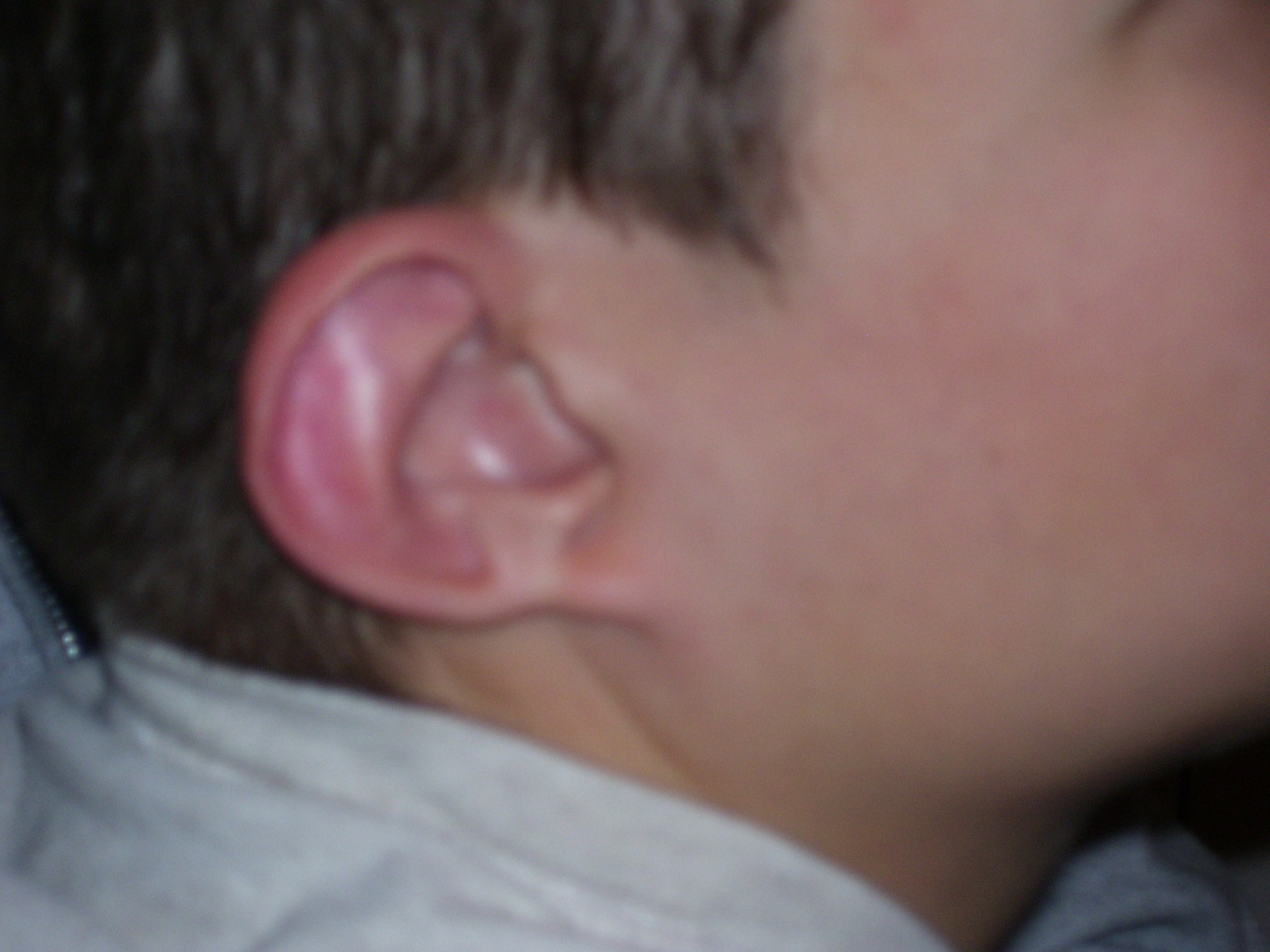 Possible sources of pain
Illness
Surgery
Procedures
Doctor visits



Syndrome “related” pain
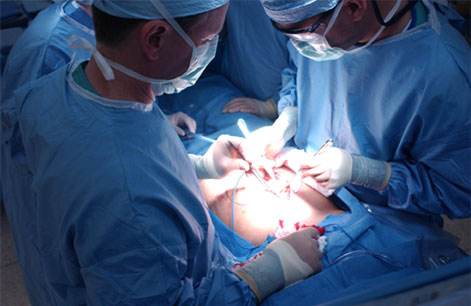 Sources of Pain in CHARGE
Otitis Media1
Sinus infections
Migraines1
Abdominal Migraines1,2
Gastroesophageal reflux disease (GERD)2
Gas
Constipation1,2
Muscle pain2
Tactile defensiveness
Stoma pain
Oral pain/teeth
Surgery1
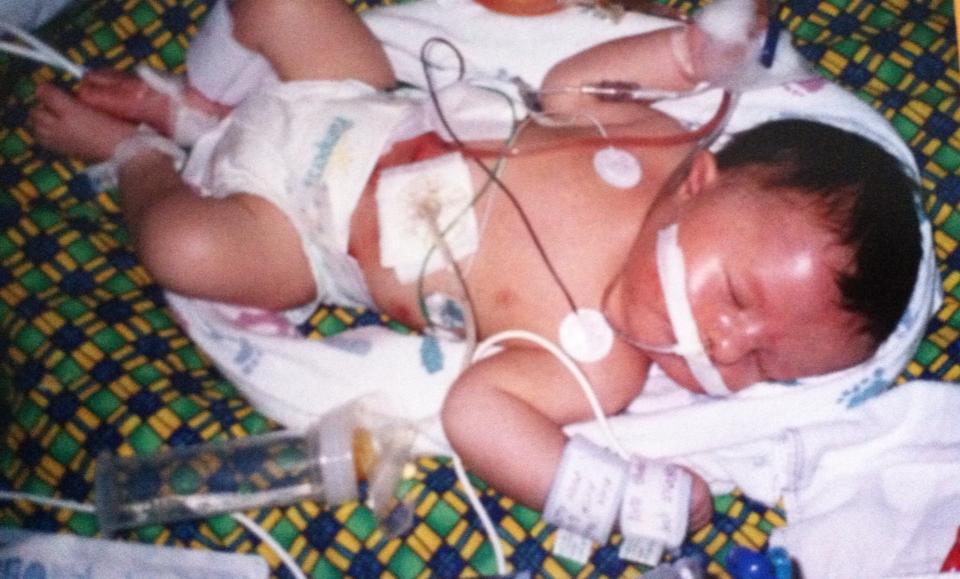 Why pain is so important
Can affect normal brain and neurological development
Can affect sleep
Can interfere with exploration of the environment and learning
Can interfere with the development of attachment and trust
Once tolerated may be ignored even while it is affecting health and behavior
Is communicated through behavior
Check for Pain First
Non-communicating Children’s Pain Checklist – Revised (NCCPC-R) 
Pediatric Pain Profile
CHARGE Non-vocal Pain Assessment
The Big Three
PAIN
SELF-REGULATION
SENSORY ISSUES
ANXIETY
Sensory Deficits
Hearing – sensorineural hearing loss
Vision – coloboma
Smell – anosmia
Taste – prefer strong tastes
Tactile – defensiveness
Vestibular – balance issues
Proprioceptive – awkwardness
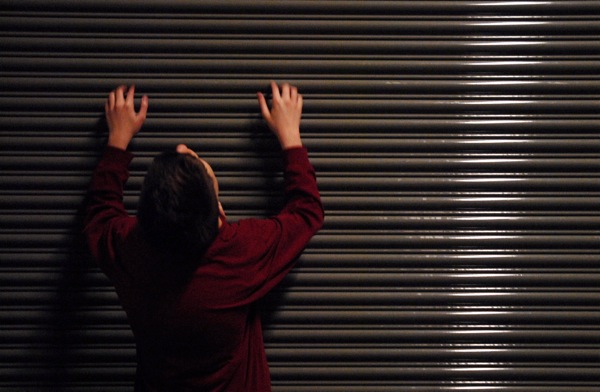 Multi-sensory impairment
The loss of each sensory system multiplies the impact on the child and the child’s development
Which sense would you be willing to dispense with?
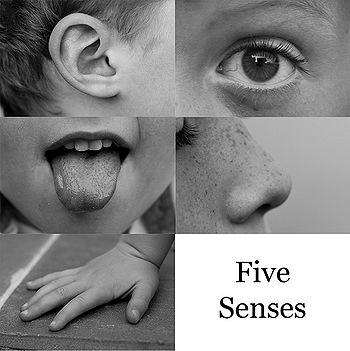 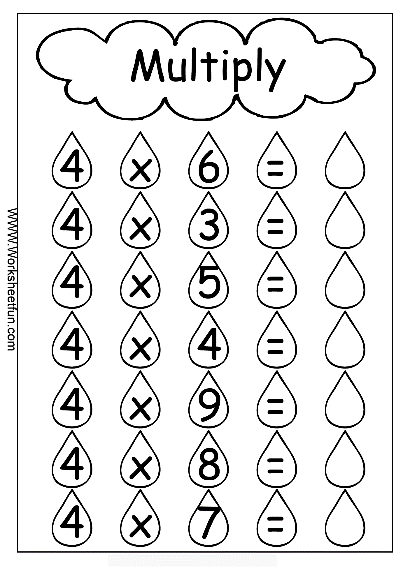 This is normal viewing posture…
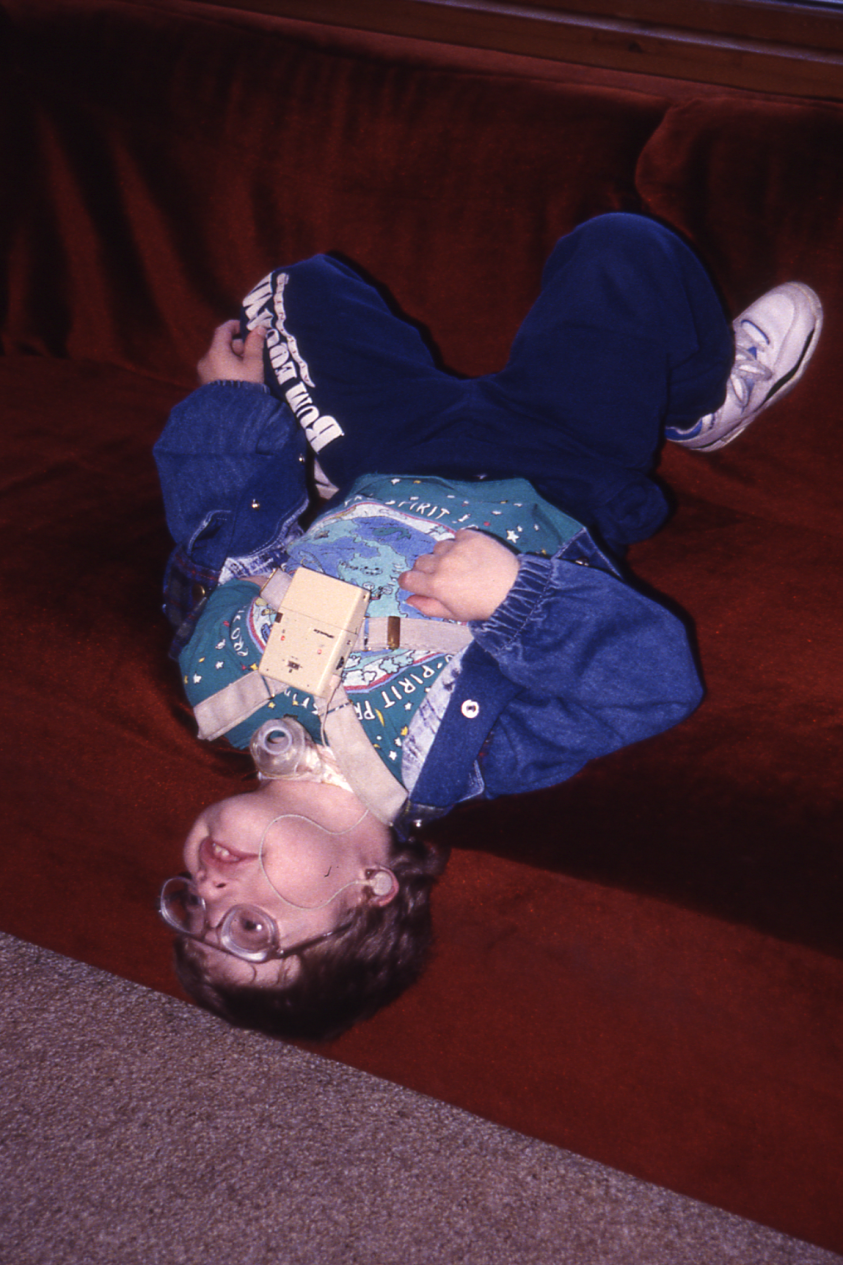 …when you have no vestibular sense, upper visual field loss, poor tactile & proprioceptive perception, & low muscle tone.
Sensory Issues
Missing, partial, distorted, fragmented information
Over-sensitivity or Under-sensitivity
Processing time may be longer
Confusion & the need for consistency & predictability
Idiosyncratic behaviors & misinterpretation
Movement and postural differences
Communication issues (receptive & expressive)
Developmental delay
Fatigue
When it fails to coordinate
When information does not get into the brain properly
When the brain fails to correctly interpret the information
When the brain cannot sort out information from different sensory systems
When the brain over-reacts or under-reacts to sensory input
THERE IS A PROBLEM
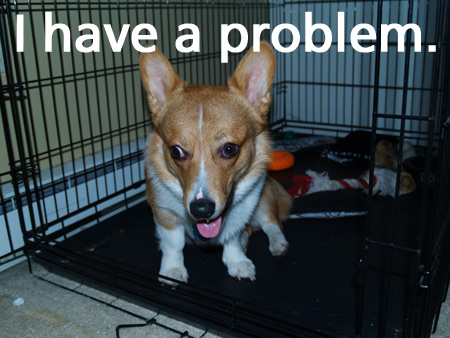 The Big Three
PAIN
SELF-REGULATION
SENSORY ISSUES
ANXIETY
Anxiety
“A feeling of worry, nervousness, or unease, typically about an imminent event or something with an uncertain outcome.”
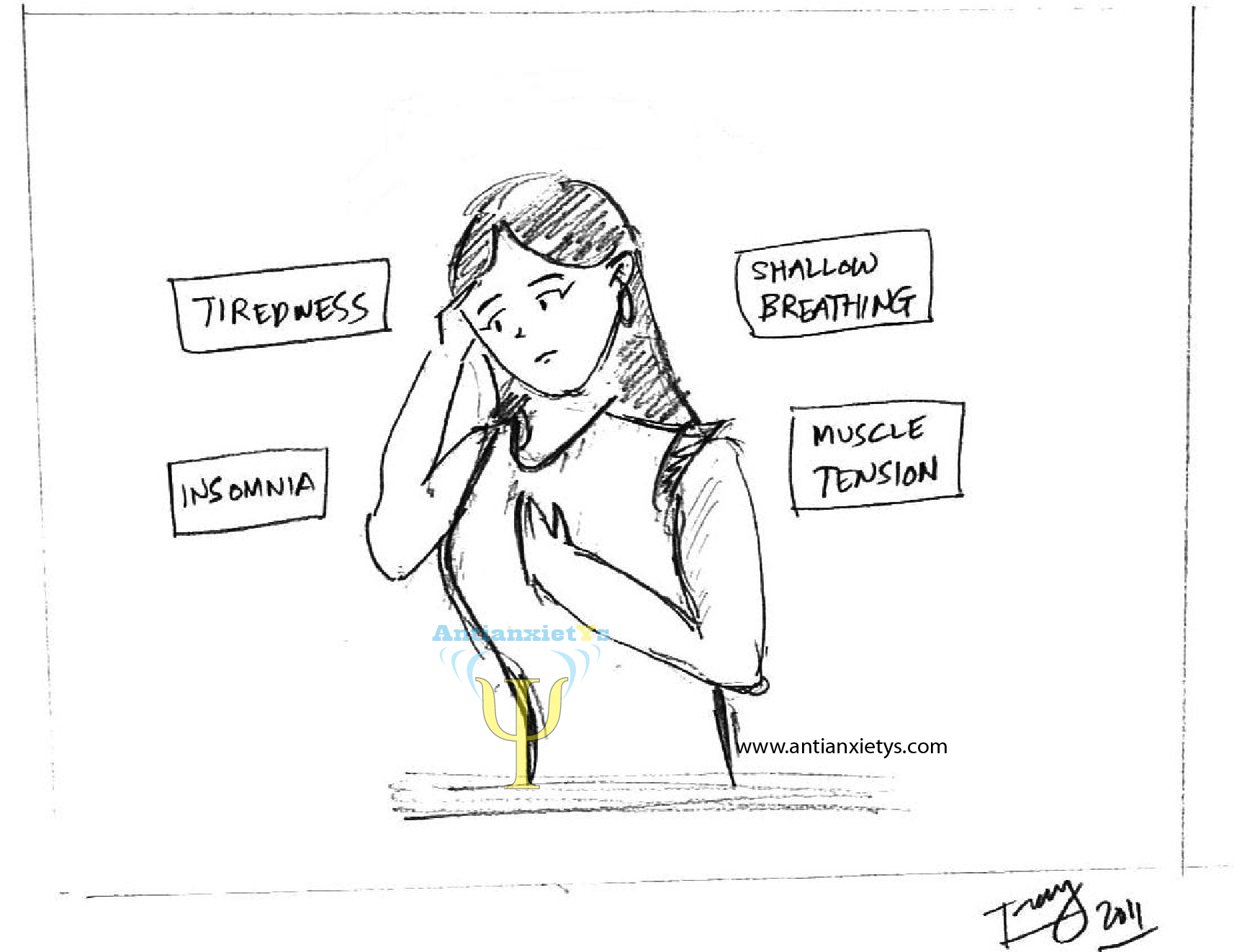 What does anxiety look like in children?
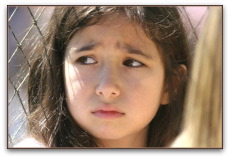 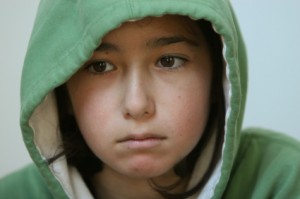 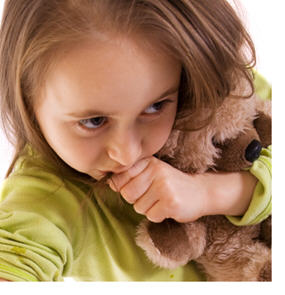 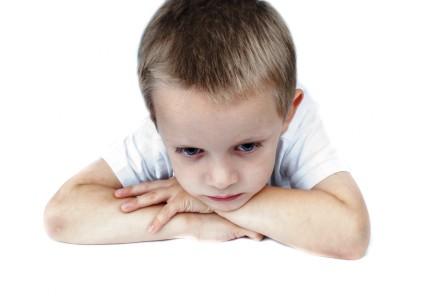 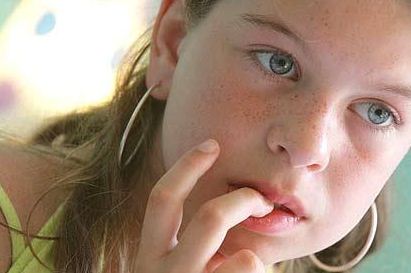 *Pessimism and negative thinking patterns*Anger, aggression, restlessness, irritability, tantrums, 	defiance*Constant worry about things that might happen or have 	happened*Crying*Physical complaints such as stomachaches, headaches, 	fatigue *Avoidance behaviors*Sleeping difficulties*Perfectionism*Excessive clinginess and separation anxiety*Procrastination*Poor memory and concentration*Withdrawal from activities and family interactions*Eating disturbances
http://www.kathyeugster.com/articles/article004.htm
One difficulty is that the same behavior can reflect different experiences
Sleep problems
Pain
Circadian rhythm and melatonin problems
Self-regulation issues
Anxiety
Tantrums
General complaints
Frustration and Anger
Pain
Anxiety
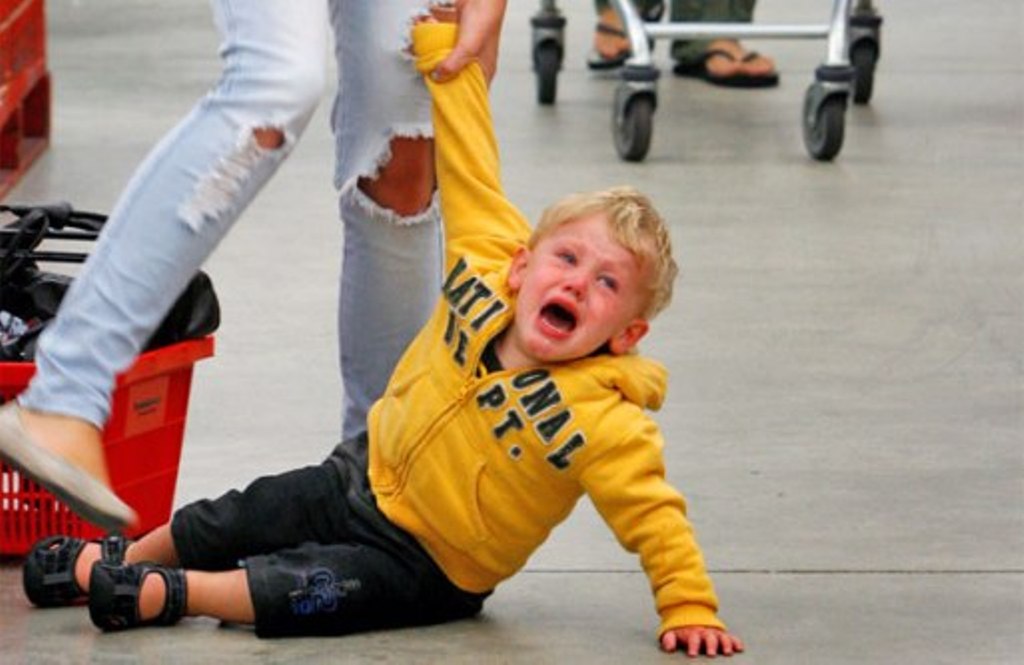 Things to be anxious about
Novelty
Predictability
Event uncertainty
Imminence
Duration
Temporal uncertainty
Ambiguity
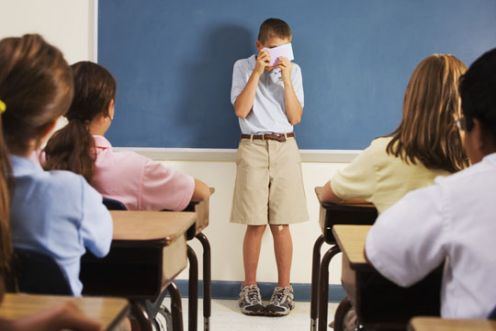 The Big Three
PAIN
SELF-REGULATION
SENSORY ISSUES
ANXIETY
Self-Regulation
The primarily voluntary regulation      of cognition, behavior, emotion 
and physiological states for the purpose of goal-directed actions
But it needs to be developed and learned
Two ends of the spectrum
Totally regulated




Completely dysregulated
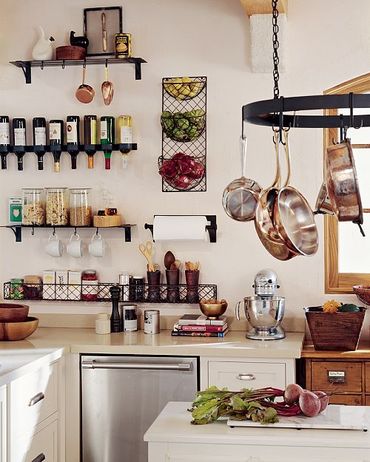 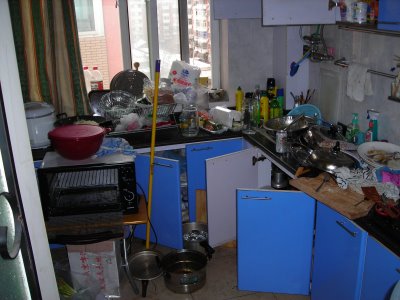 Self-Regulation
Cognitive
Regulation
Behavior
Regulation
Emotion
Regulation
Physiological
Regulation
Underlying Mechanisms
Genetic, Somatic, Neurological, Sensory
Jude Nicholas and Tim Hartshorne, 2009
Self-regulation scale
I have a hard time paying attention and my mind tends to wander.
When I really need to pay attention I can focus my mind.
I can readily prioritize the things I need to get done in a day.
I become overwhelmed when faced with too many things to take care of.
I get upset a lot and cannot find any way to get rid of those feelings.
When I really need to control my feelings I can do it.
When there is nothing going on I have to create it.
When I am in a noisy crowd I have to find a way to leave.
Self-Regulation
Managing the threshold of arousal
Processes of self-control
Both suppresses and encourages; inhibits and promotes
Supports homeostasis of the
  system
Critical to development
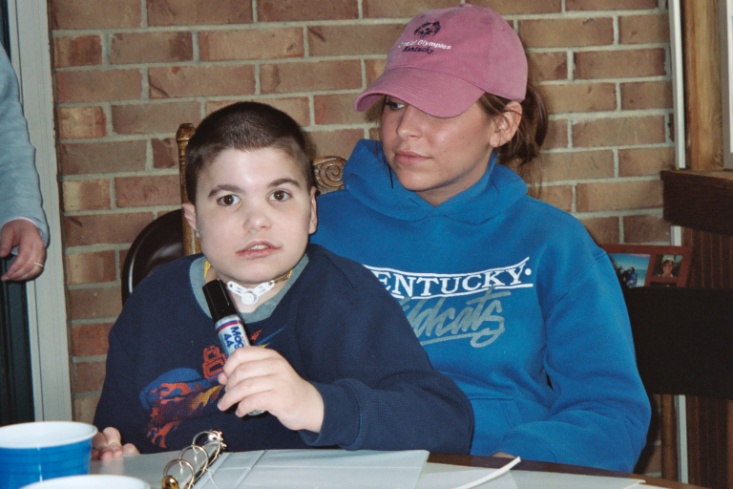 Self-regulation problems in CHARGE
Rapid changes in arousal levels
Melt downs
Unfocused behavior
Diagnoses
OCD – a way to reduce stimulation and exercise control
ADHD – a problem with regulating sensory and behavioral stimulation and focusing on a goal
Tic disorder – a stress response to lack of control over environment
Autistic-like behavior – the failure of regulation strategies, and the adoption of dysregulated behavior
Is it PAIN, is it SENSORY, is it ANXIETY?
Self-regulation of pain
Pain anxiety and pain catastrophizing
Tension, distress, nervousness, irritability
The role of stress

Changing one’s thoughts and expectations
Meditation
Distraction
This is self-regulation of sensory systems
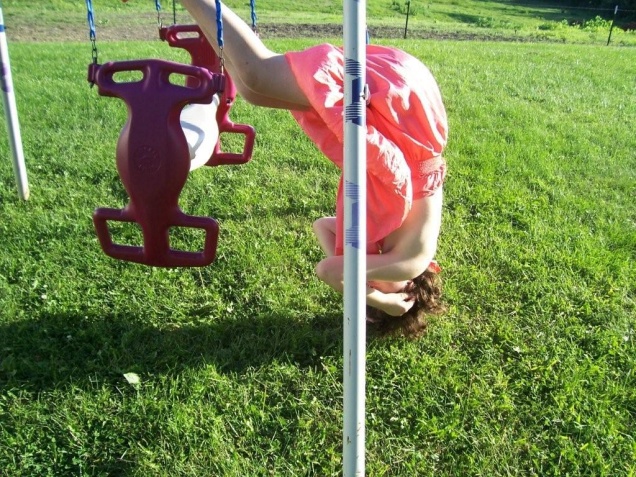 HOW?
Imagine waking up and…
No idea what time it is
No idea of what will happen today
No idea how soon something might happen
No idea of the expectations for what will happen
Problems detecting the true passage of time
“Today the minutes seem like hours, the hours go so slowly, and still the sky is light.”
Will I like it?
ANXIETY
Help with self-regulation
Making life more regulated
Routine
Predictability
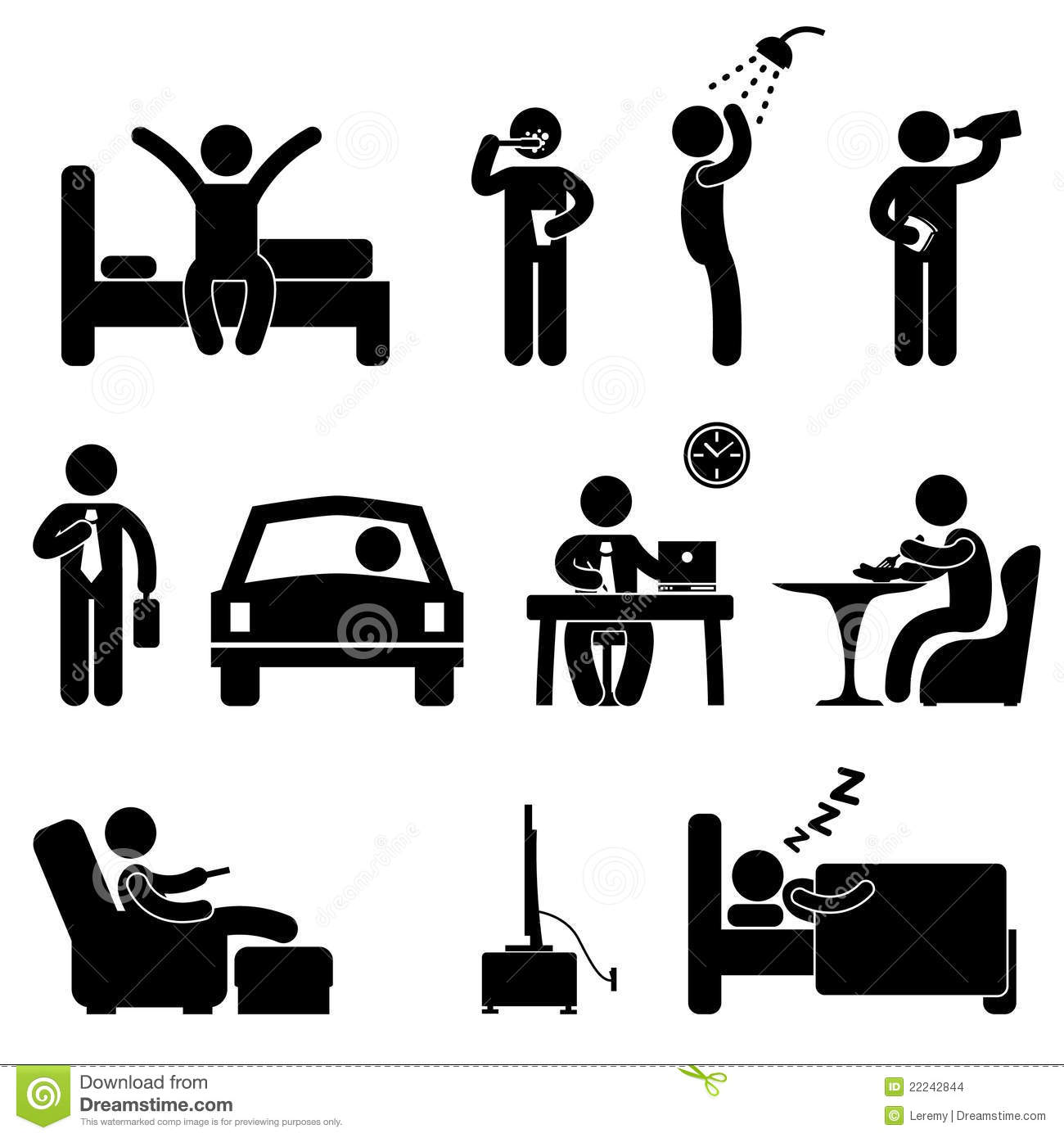 Passage of time
From when you got up this morning
Your plan for the day
To when you get home this evening
Future plans
Reflecting back on the day
“Wow, the presentations were great!”
This is so much of what we talk about.
To start a calendar system
The child needs to have a communication system of some kind and a plan for its development
Objects
Pictures
Signs
Words
Activity routines must be in place
A calendar makes things more predictable
So you have to have a predictable schedule
This is an anticipation calendar
Two distinctive baskets
One has an object that represents an activity
The other is the finish basket where the object will be placed once the activity is done.
The object may represent “free play time.”  
When the child feels the object, the child knows it is time to go into the play room and do whatever he or she wishes.
When play time is over, the object will be put in the finish basket by the child.
A bit more sophisticated
This is a simple daily calendar.  It shows a sequence of events.
Shift planning
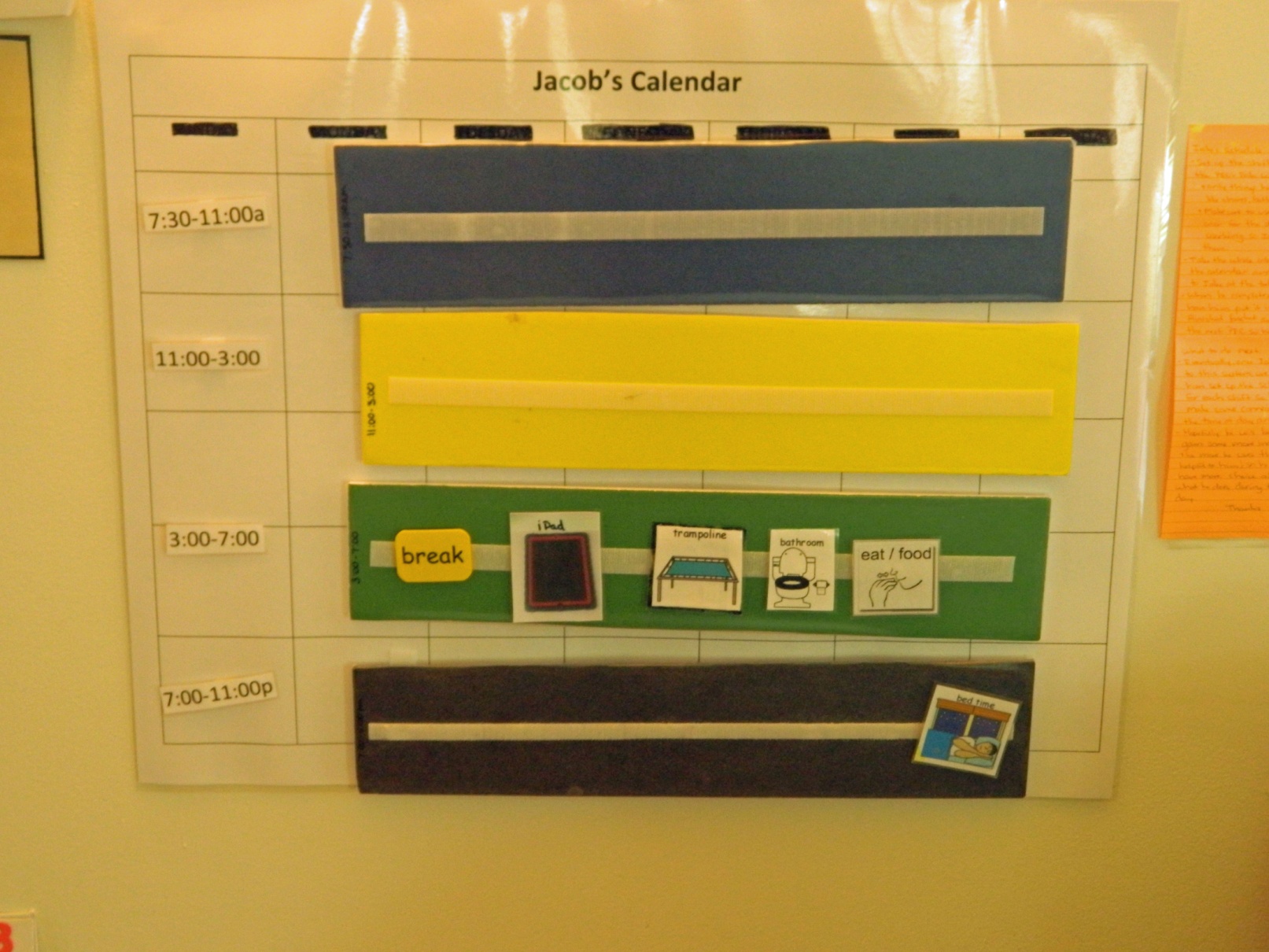 Finished
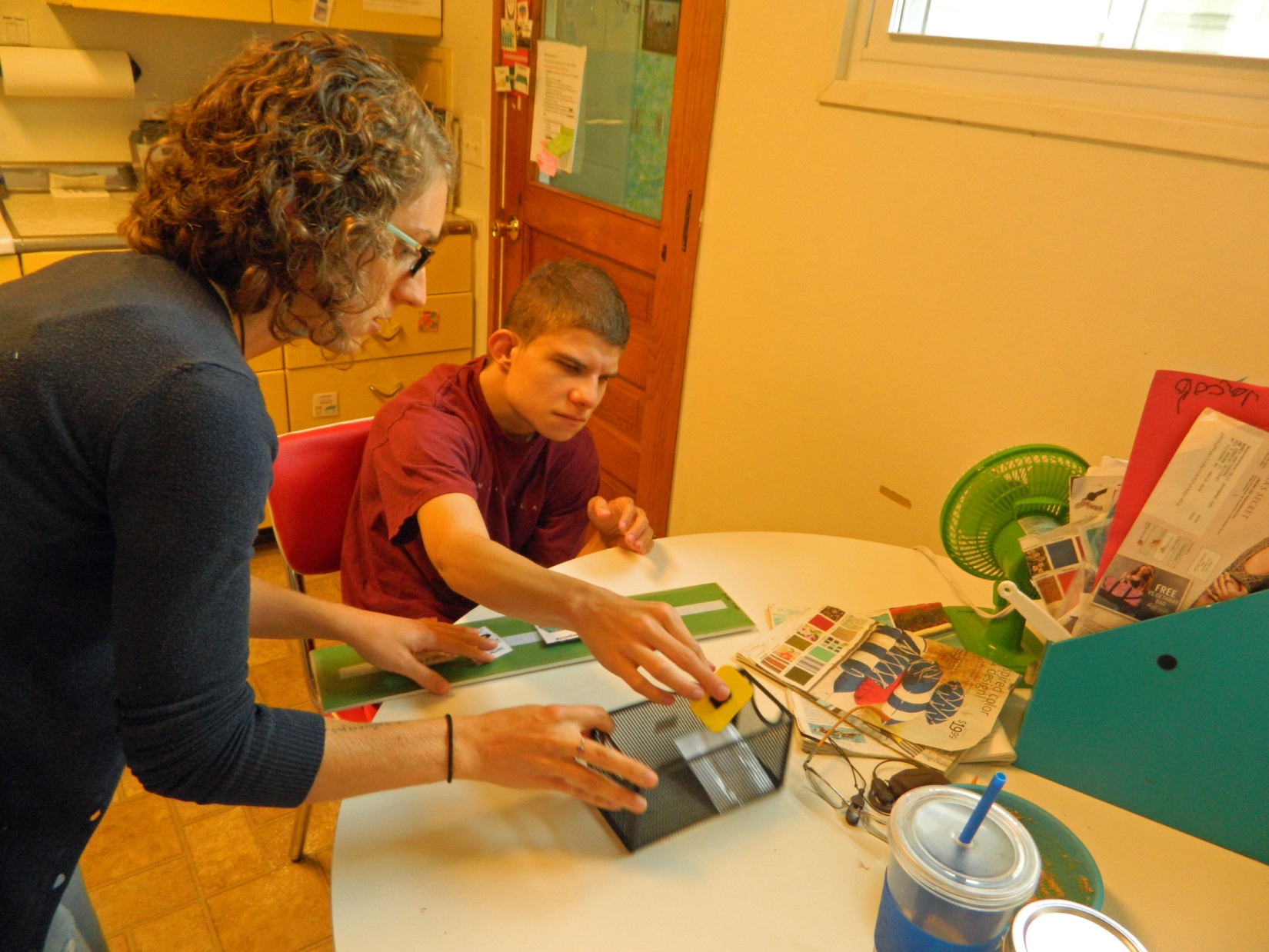 Predicting the week
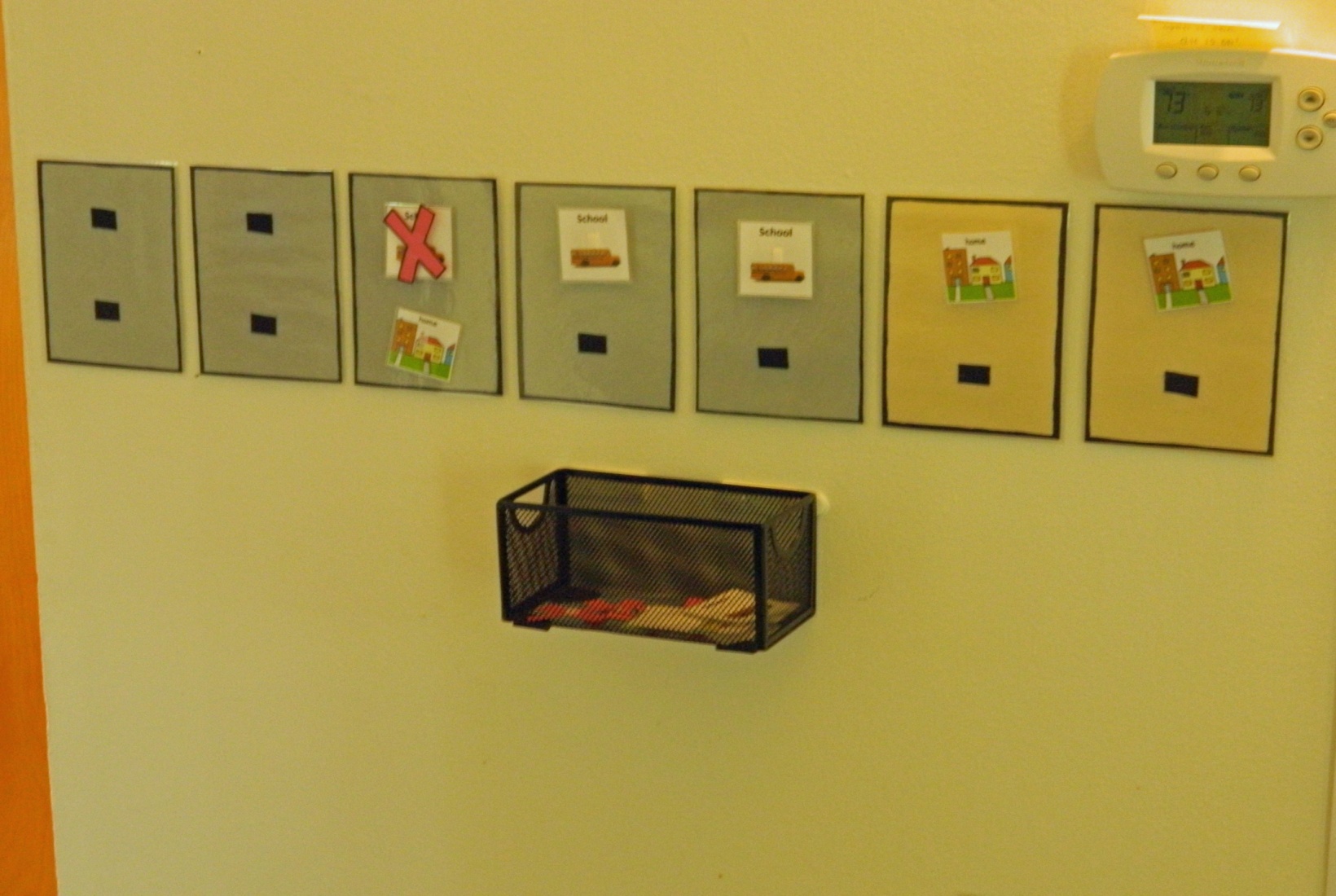 Activity routines
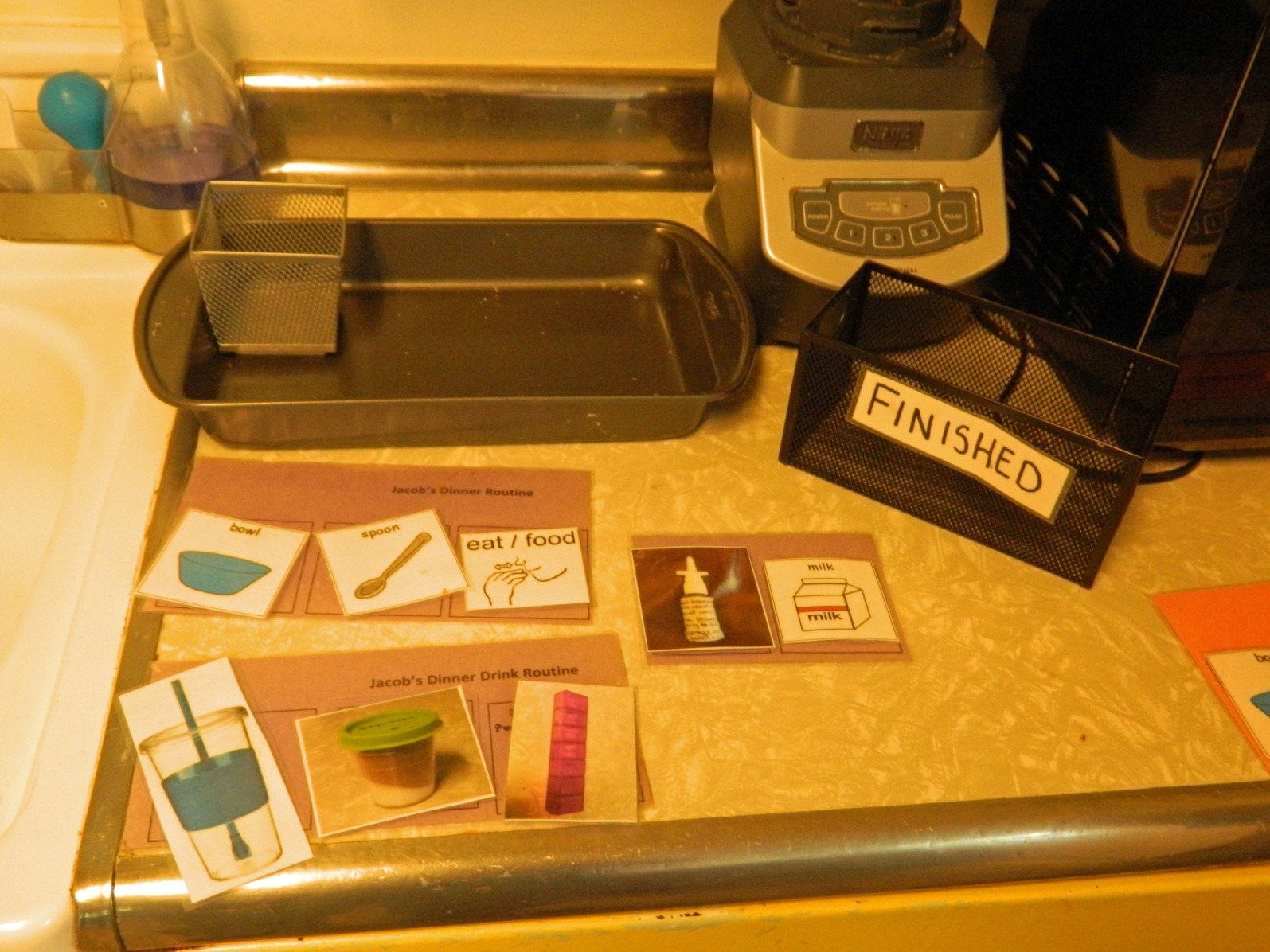 Changes
There will always be unanticipated changes in routine
In advance you can
Read a social story about the upcoming change
Adjust the calendar to reflect the change
Talk about it
When it could not be anticipated
Point to the change on the calendar
Put it in context for the day – where does it fit in?
Communicate about what the change is and what it means
Communication
Calendars provide an opportunity for conversation around the schedule.  
What we are doing now
What we are doing later
What we just did
At the end of each shift ideally go through the finish box and talk about what happened
Life is good with a bit of predictability and review
Creating an environment that facilitates self-regulation
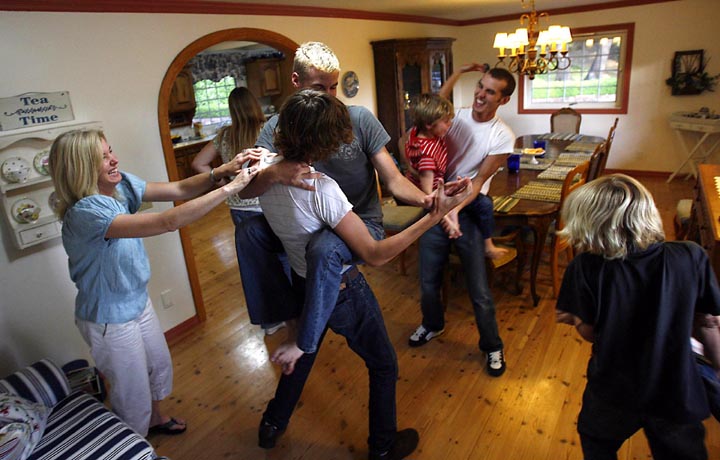 Things that help
Communication, communication, communication
All behavior is communication; Learn to read it
Recognizing and supporting goals
Self-regulation happens in order to achieve goals
Trust (and follow) the child
Their behavior is often their method
Mindfulness
Tai Chi, yoga, meditation, being still and calm
Order and routine – making life predictable
Use calendar systems
Thanks to my Lab
Ben Kennert
Megan Schmittel
Gretchen Imel
Claire Latus-Kennedy
Shanti Madhavan
Rebecca Jokinen
Bree Kaufman
Debora Ferreira
www.chsbs.cmich.edu/CHARGE

Like us on facebook!!
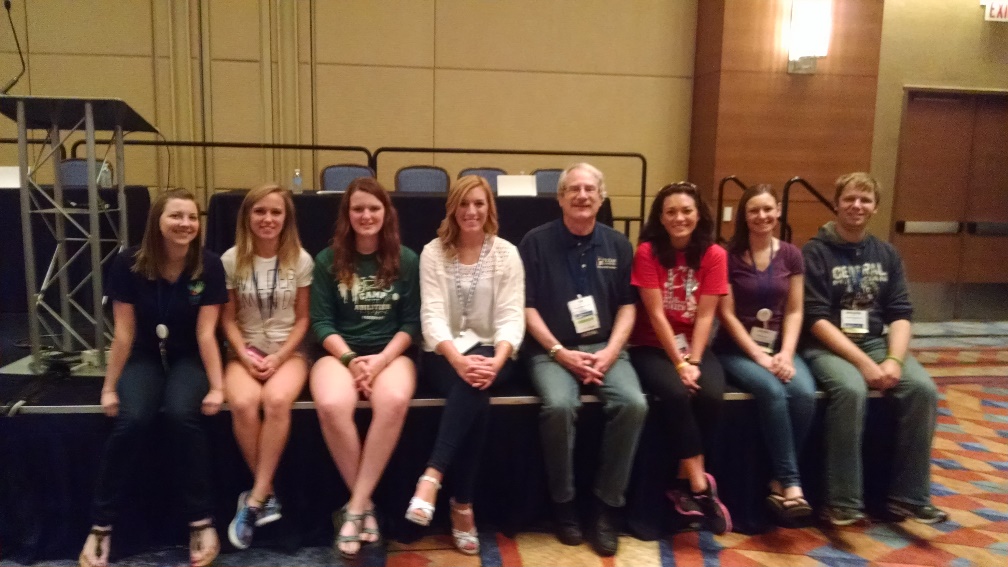